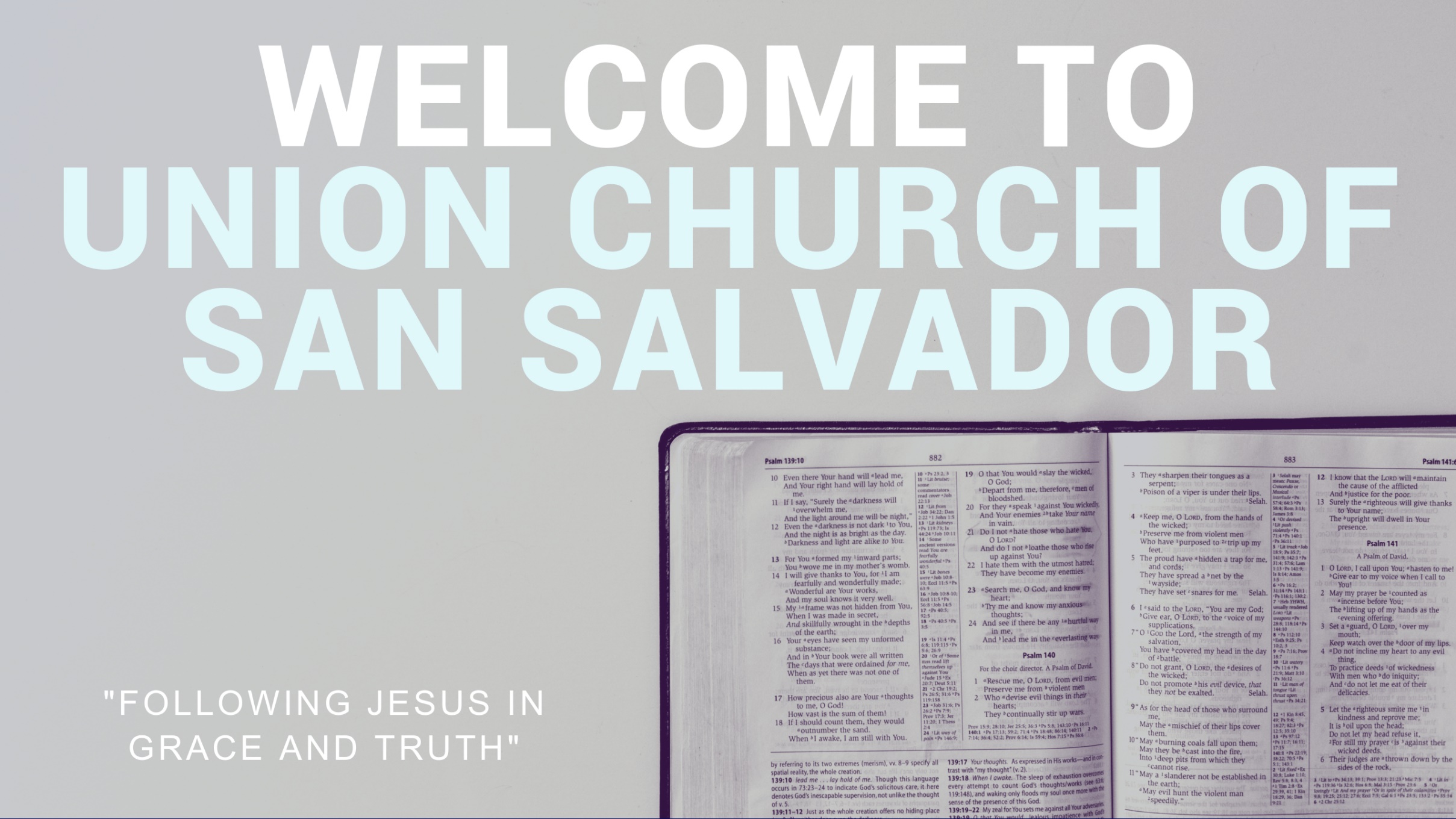 O Come To The Altar
Are you hurting and broken within?Overwhelmed by 
The weight of your sin?Jesus is calling
Have you come to the end of yourselfDo you thirst for a drink from the well?Jesus is calling
O come to the altarThe Father's arms are open wideForgiveness was bought withThe precious blood of Jesus Christ
Leave behind your regrets 
And mistakesCome today there’s no reason to waitJesus is calling
Bring your sorrows 
And trade them for joyFrom the ashes a new life is bornJesus is calling
O come to the altarThe Father's arms are open wideForgiveness was bought withThe precious blood of Jesus Christ
O come to the altarThe Father's arms are open wideForgiveness was bought withThe precious blood of Jesus Christ
Oh what a saviorIsn't He wonderful?Sing hallelujah, Christ is risen
Bow down before HimFor He is Lord of allSing Hallelujah, Christ is risen
Oh what a saviorIsn't He wonderful?Sing hallelujah, Christ is risen
Bow down before HimFor He is Lord of allSing Hallelujah, Christ is risen
O come to the altarThe Father's arms are open wideForgiveness was bought withThe precious blood of Jesus Christ
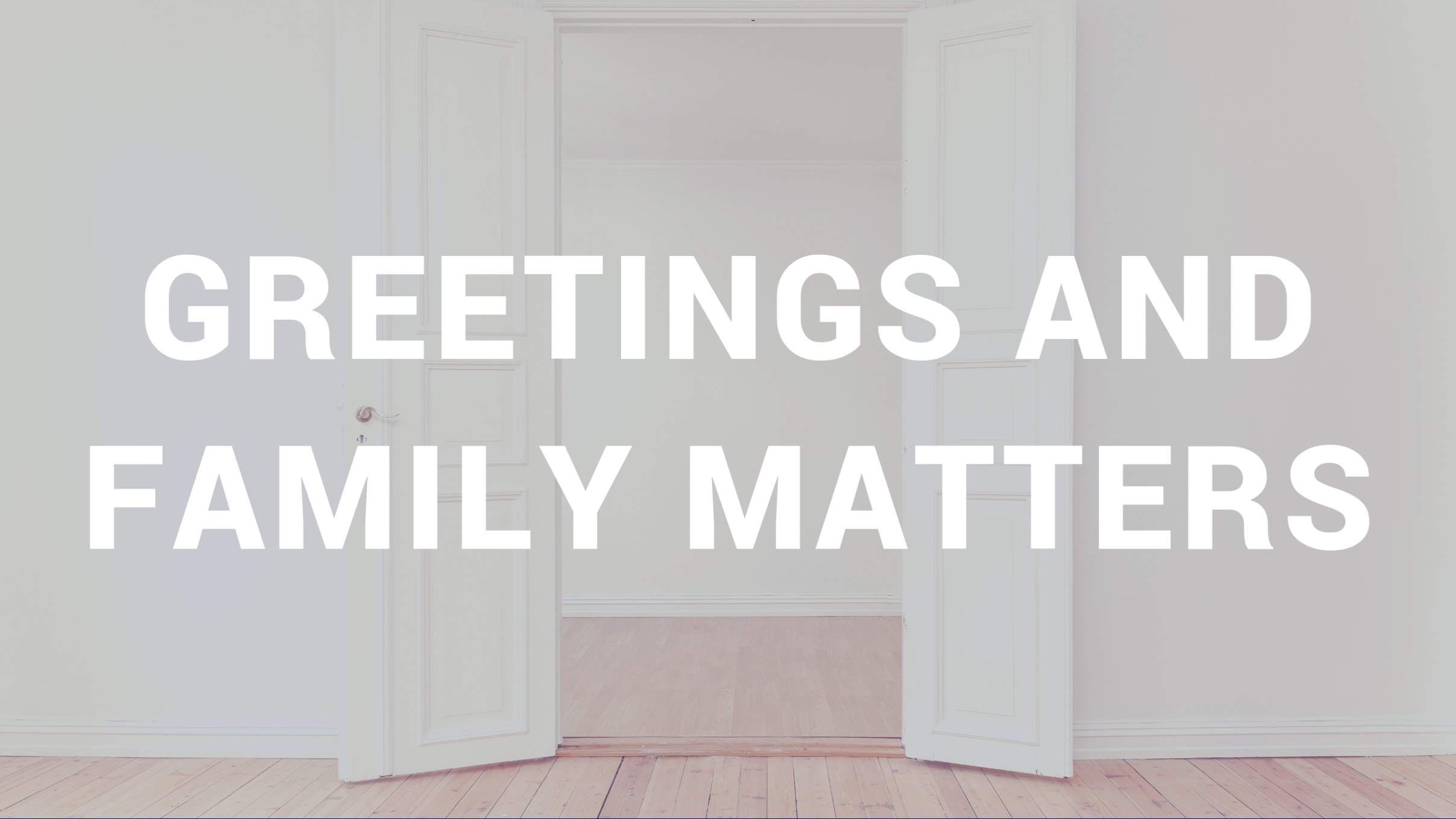 All I Have is Christ
Hallelujah!All I have is ChristHallelujah!Jesus is my life
I once was lost in darkest night Yet thought I knew the way.The sin that promised joy and life Had led me to the grave.
I had no hope that You would own A rebel to Your will.And if You had not loved me first I would refuse You still.
But as I ran my hell-bound raceIndifferent to the cost.You looked upon my helpless stateAnd led me to the cross.
And I beheld God's love displayed You suffered in my place.You bore the wrath reserved for meNow all I know is grace.
Hallelujah!All I have is ChristHallelujah!Jesus is my life
Now, Lord, I would be Yours alone And live so all might see
The strength to follow Your commands Could never come from me
Oh Father, use my ransomed life In any way You choose
Oh Father, use my ransomed life In any way You choose
And let my song forever be My only boast is You
Hallelujah!All I have is ChristHallelujah!Jesus is my life
Hallelujah!All I have is ChristHallelujah!Jesus is my life
Another In The Fire
There's a graceWhen the heart is under fireAnother way When the walls are closing in
And when I look At the space betweenWhere I used to be And this reckoningI know I will never be alone
There was another in the fireStanding next to meThere was another in the watersHolding back the seas
And should I ever need remindingOf how I've been set freeThere is a cross That bears the burden
Where another died for meThere is another in the fire
All my debt Left for dead beneath the watersI'm no longer A slave to my sin anymore
And should I fall In the space betweenWhat remains of meAnd this reckoningEither way I won't bowTo the things of this world
And I know I will never be alone
There was another in the fireStanding next to meThere was another in the watersHolding back the seas
And should I ever need remindingWhat power set freeThere is a grave that holds no bodyAnd now that power lives in me
There is another in the fireThere is another in the fireThere is another in the fireThere is another in the fire
And I can see the lightIn the darknessAs the darkness bows to HimI can hear the roar in the heavensAs the space between wears thin
I can feel the ground Shake beneath usAs the prison walls cave inNothing stands between usNothing stands between us
There is no other nameBut the name that is JesusHe who was and still isAnd will be through it all
So come what may In the space betweenAll the things unseenAnd this reckoningAnd I know I will never be aloneAnd I know I will never be alone
There was another in the fireStanding next to meThere was another in the watersHolding back the seas
And should I ever need remindingHow good You’ve been to meI’ll count the joy come every battleCause I know that’s where You’ll be
And I can see the light In the darknessAs the darkness bows to HimI can hear the roar in the heavensAs the space between wears thin
I can feel the ground Shake beneath usAs the prison walls cave inNothing stands between usNothing stands between us
There was another in the fireStanding next to meThere was another in the watersHolding back the seas
And should I ever need remindingHow good You’ve been to meI’ll count the joy come every battleCause I know that’s where You’ll be
I’ll count the joy come every battleCause I know that’s where You’ll be
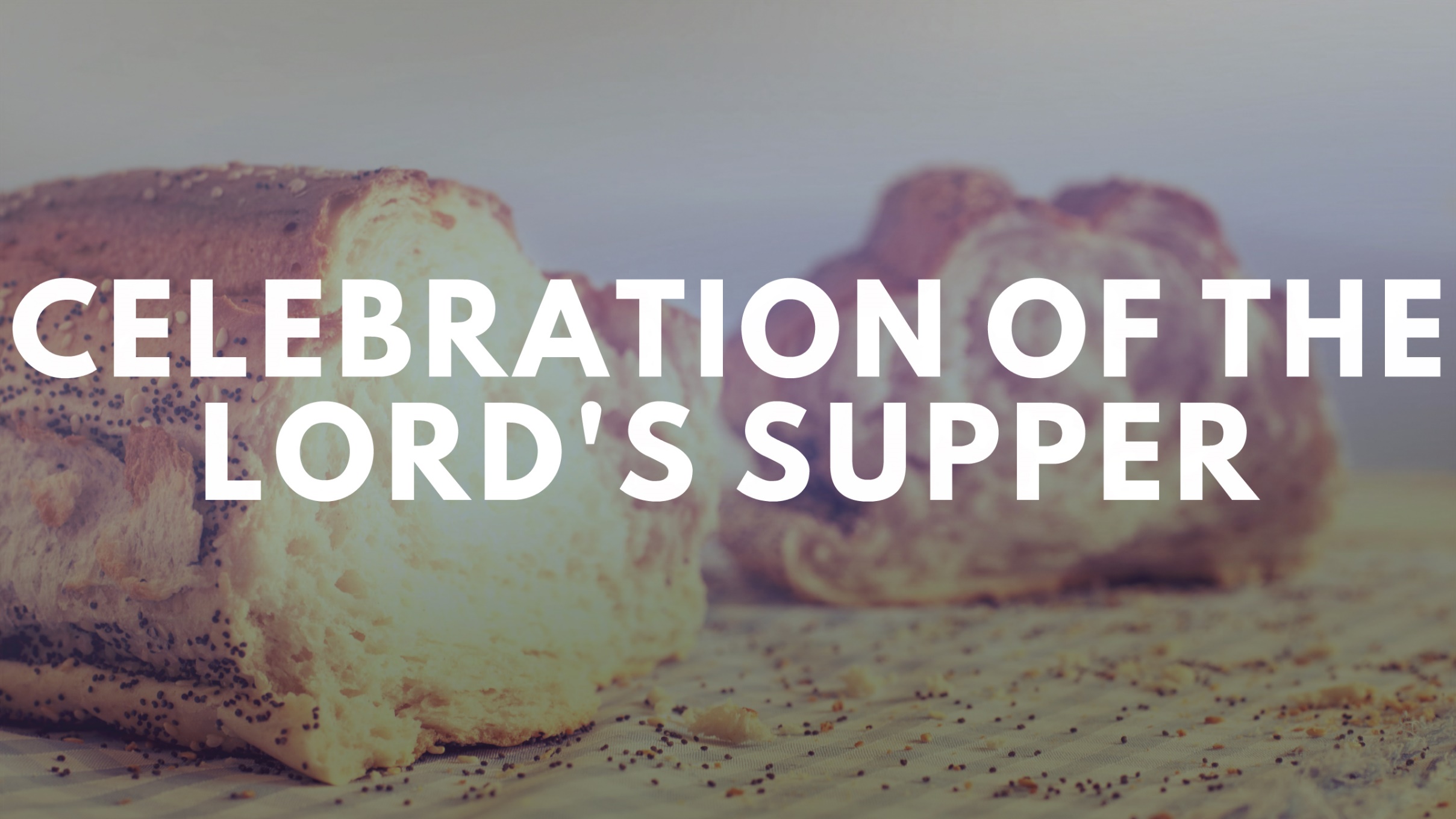 The Resurrection and Then…
What are you waiting for?
Now after the Sabbath, toward the dawn of the first day of the week, Mary Magdalene and the other Mary went to see the tomb.																  	          														             Matt. 28:1 ESV
And behold, there was a great earthquake, for an angel of the Lord descended from heaven and came and rolled back the stone and sat on it.																  	          														    Matt. 28:2 ESV
His appearance was like lightning, and his clothing white as snow. And for fear of him the guards trembled and became like dead men.																  	          														            Matt. 28:3-4 ESV
But the angel said to the women, “Do not be afraid, for I know that you seek Jesus who was crucified.																  	          														          Matt. 28:5 ESV
He is not here, for He has risen, as He said. Come, see the place where He lay.																  	          														            					     Matt. 28:6 ESV
Then go quickly and tell His disciples that He has risen from the dead, and behold, He is going before you to Galilee; there you will see Him. See, I have told you.”																  	       Matt. 28:7 ESV
So they departed quickly from the tomb with fear and great joy, and ran to tell His disciples. 																  	      Matt. 28:8 ESV
And behold, Jesus met them and said, “Greetings!” And they came up and took hold of His feet and worshiped Him. 																  	       Matt. 28:9 ESV
Then Jesus said to them, “Do not be afraid; go and tell my brothers to go to Galilee, and there they will see Me.” 																  	                         Matt. 28:10 ESV
While they were going, behold, some of the guard went into the city and told the chief priests all that had taken place. 																  	         Matt. 28:11 ESV
And when they had assembled with the elders and taken counsel, they gave a sufficient sum of money to the soldiers… 																  	         Matt. 28:12 ESV
and said, “Tell people, ‘His disciples came by night and stole Him away while we were asleep.’																  	         Matt. 28:13 ESV
And if this comes to the governor’s ears, we will satisfy him and keep you out of trouble.”																  	         Matt. 28:14 ESV
So they took the money and did as they were directed.  And this story has been spread among the Jews to this day.																  	                  Matt. 28:15 ESV
Now the eleven disciples went to Galilee, to the mountain to which Jesus had directed them.  And when they saw Him they worshiped Him, but some doubted.																  	      Matt. 28:16-17 ESV
And Jesus came and said to them, “All authority in heaven and on earth has been given to Me.																  	Matt. 28:18 ESV
Go therefore and make disciples of all nations, baptizing them in the name of the Father and of the Son and of the Holy Spirit, 																     	Matt. 28:19 ESV
teaching them to observe all that I have commanded you… 																     	Matt. 28:20 ESV
And behold, I am with you always, to the end of the age.”																     	Matt. 28:20 ESV
…scoffers will come in the last days with scoffing, following their own sinful desires. 											                     2 Peter 3:3 ESV
They will say, “Where is the promise of His coming? For ever since the fathers fell asleep, all things are continuing as they were from the beginning of creation.”											                2 Peter 3:4 ESV
The Lord is not slow to fulfill His promise as some count slowness, but is patient toward you, not wishing that any should perish, but that all should reach repentance.											                2 Peter 3:9 ESV
Jesus is waiting…!
No Longer Slaves
You unravel me
With a melodyYou surround me with a song
Of deliverance
From my enemiesTill all my fears have gone
I'm no longer a slave to fearI am a child of God
I'm no longer a slave to fearI am a child of God
From my mothers wombYou have chosen meLove has called my name
I've been born again
Into a familyYour blood flows through my veins
I'm no longer a slave to fearI am a child of God
I'm no longer a slave to fearI am a child of God
I'm no longer a slave to fearI am a child of God
I am surroundedBy the arms of the fatherI am surroundedBy songs of deliverance
We've been liberatedFrom our bondageWe're the sons and the daughtersLet us sing our freedom
You split the seaSo I could walk right through itMy fears were drowned 
In perfect love
You rescued me and IStand and singI am child of God
You split the seaSo I could walk right through itYou drowned my fears
In perfect love
You rescued me and I willStand and singI am child of God
I'm no longer a slave to fearI am a child of God
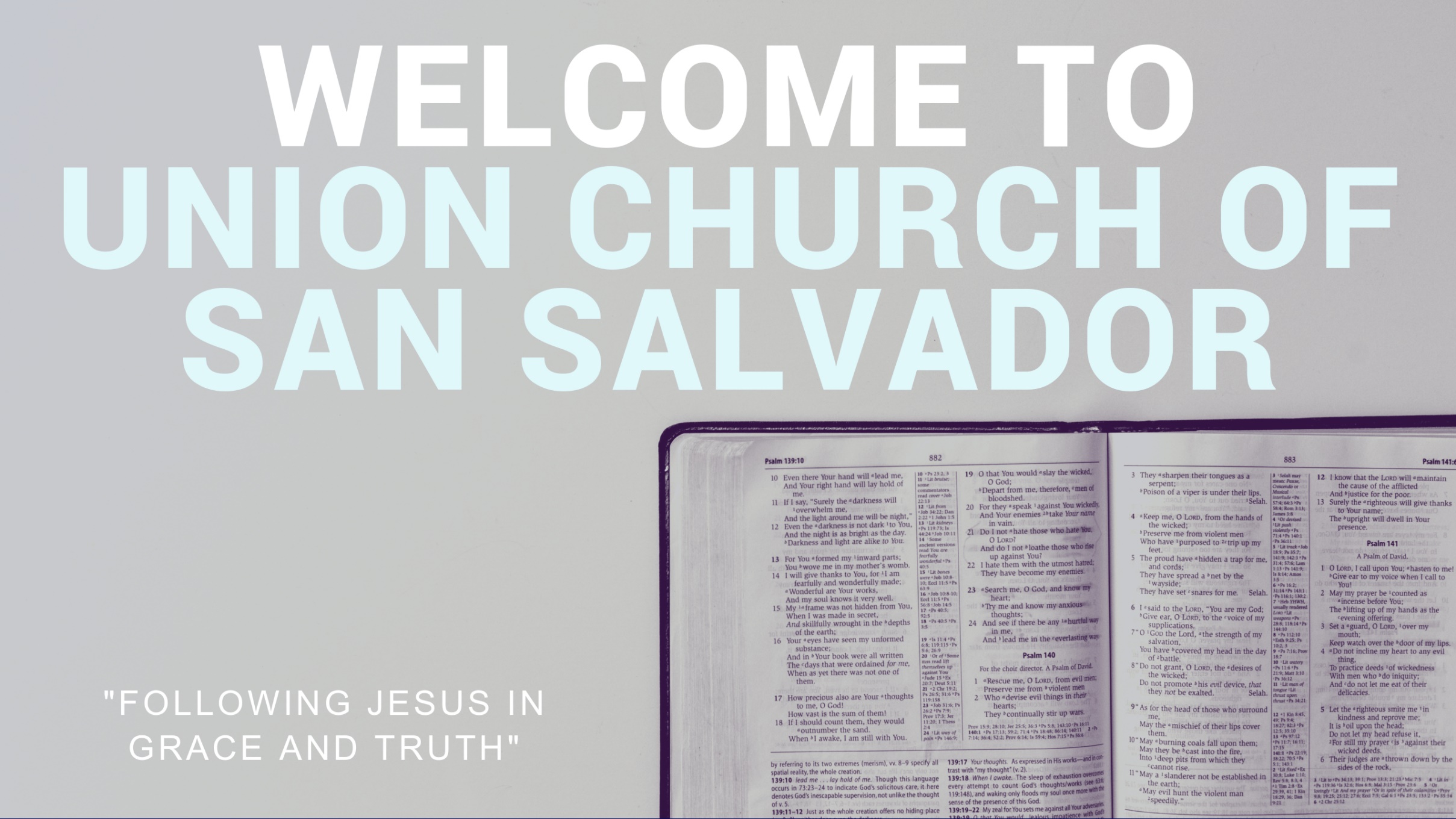